Normativní požadavky kladené na veřejné osvětlení
prof. Ing. Karel Sokanský, CSc.
Bc. Petr Šebesta


VŠB – Technická univerzita Ostrava
Fakulta elektrotechniky a informatiky
Katedra elektroenergetiky
2016
Na čem nejvíce závisí energetická náročnost veřejného osvětlení ?
Parametry, které nejvíce ovlivňují energetickou náročnost
Požadavky kladené pro danou třídu osvětlení dle ČSN EN 13201-2
Měrný výkon světelných zdrojů
Činné ztráty předřadného přístroje
Účinnost optické části svítidla
Provoz a řízení
Srovnání nového a starého způsobu zatřiďování pozemních komunikací dle ČSN CEN/TR 13201-1
Starý způsob zatřiďování pozemních komunikací
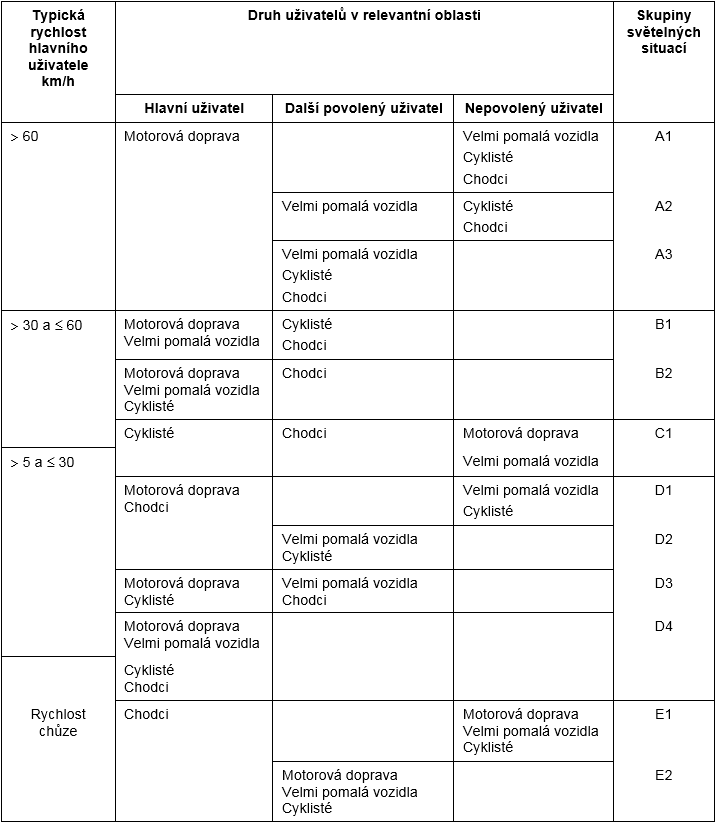 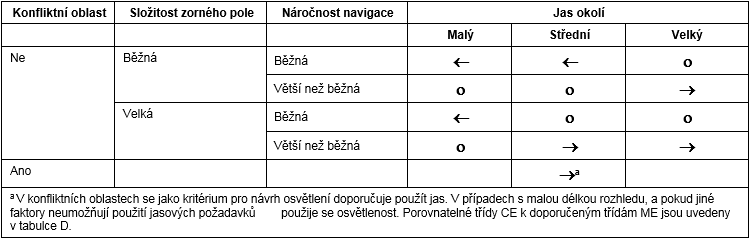 Nový způsob zatřiďování pozemních komunikací pro třídu osvětlení M(ME)
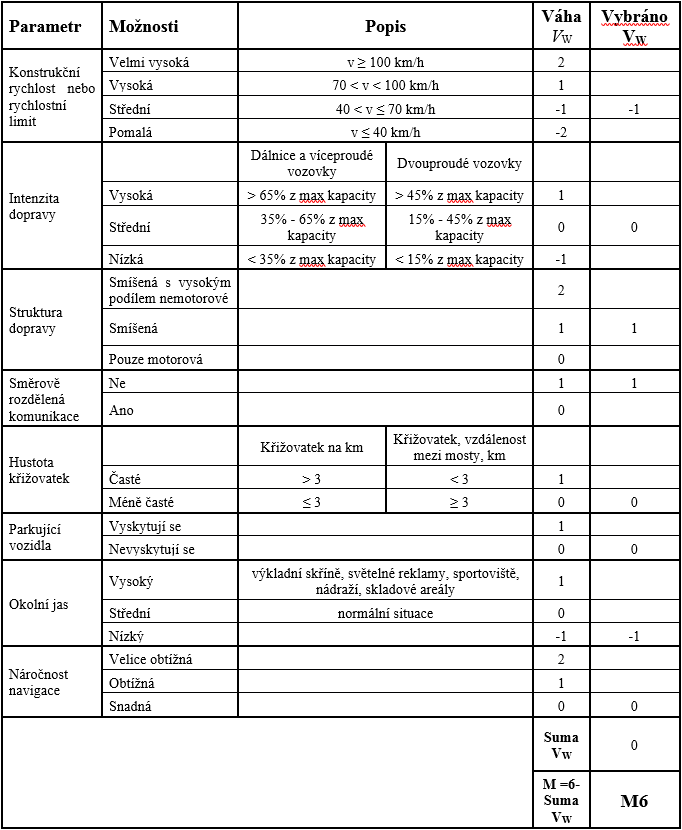 Požadavky kladené na osvětlení pozemních komunikací ČSN EN 13201-2
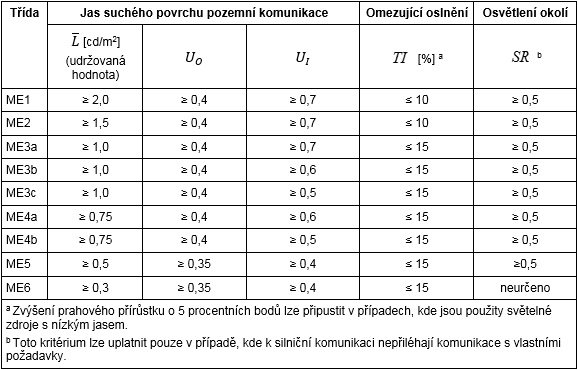 ČSN 36 0455 - Doplňující informace k osvětlování pozemních komunikací
ČSN 36 0455 – Stanovení kapacity komunikace pro určení třídy osvětlení
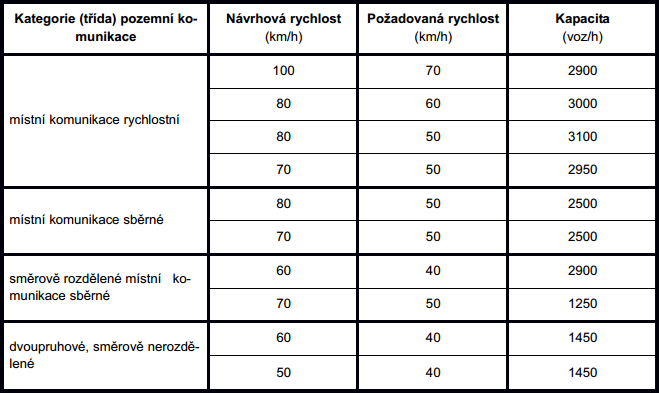 ČSN 36 0455 – Doporučené velikosti adaptačních pásem
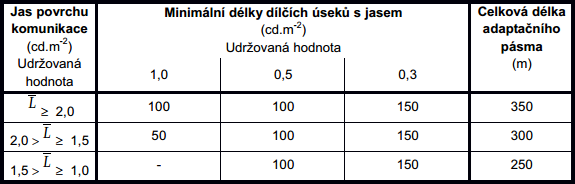 ČSN 36 0455 – Hlediska náhradní teploty chromatičnosti
Pro pozemní komunikace s vysokým výskytem chodců
	– volíme nejvýše 3 000 K

Pro komunikace v zastavěných oblastech (mimo obchodní zóny)
	- volíme nejvýše 4 000 K

Pozemní komunikace mimo zastavěná území 
	- volíme nejvýše 5 000 K
Princip regulace LED svítidla
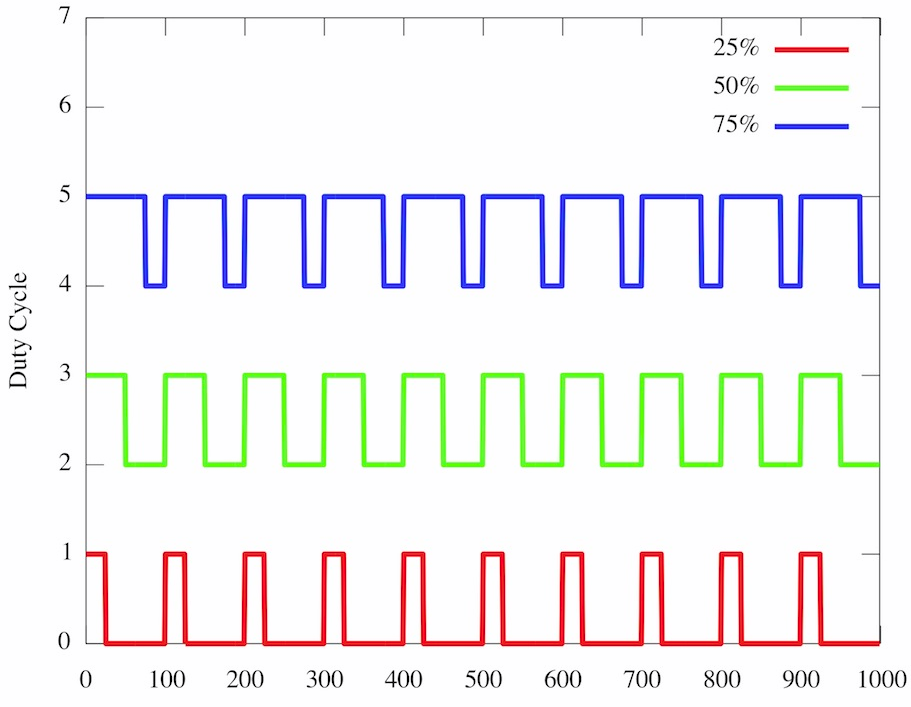 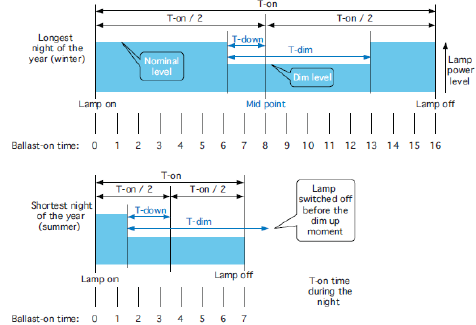 ČSN EN 13201-5 Energy performance indicators
Ukazatel výkonové hustoty (PDI) – DP
Ukazatel roční spotřeby elektrické energie (AECI) DE
Typická velikost ukazatele PDI pro třídy osvětlení M(ME)
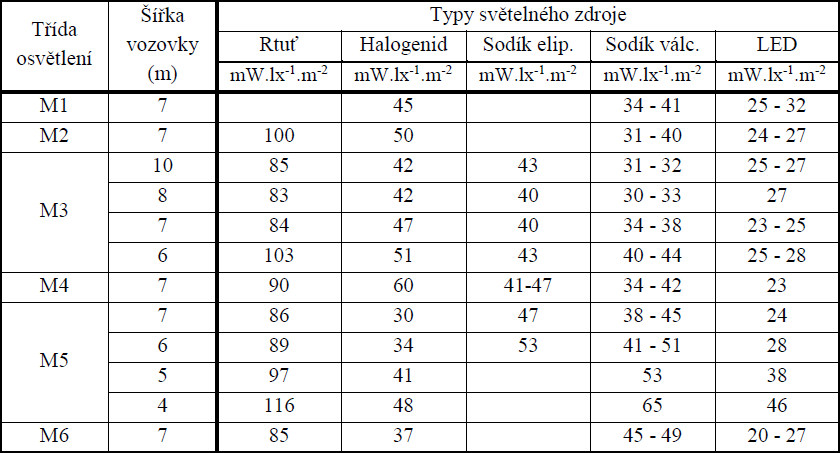 Typická velikost ukazatele AECI pro třídy osvětlení M(ME)
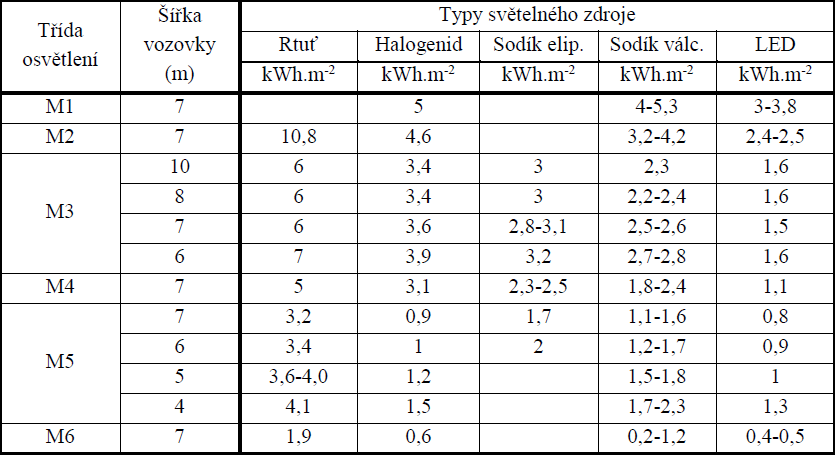 Zhodnocení veřejného osvětlení na ulicích STUDENTSKÁ a TECHNOLOGICKÁ
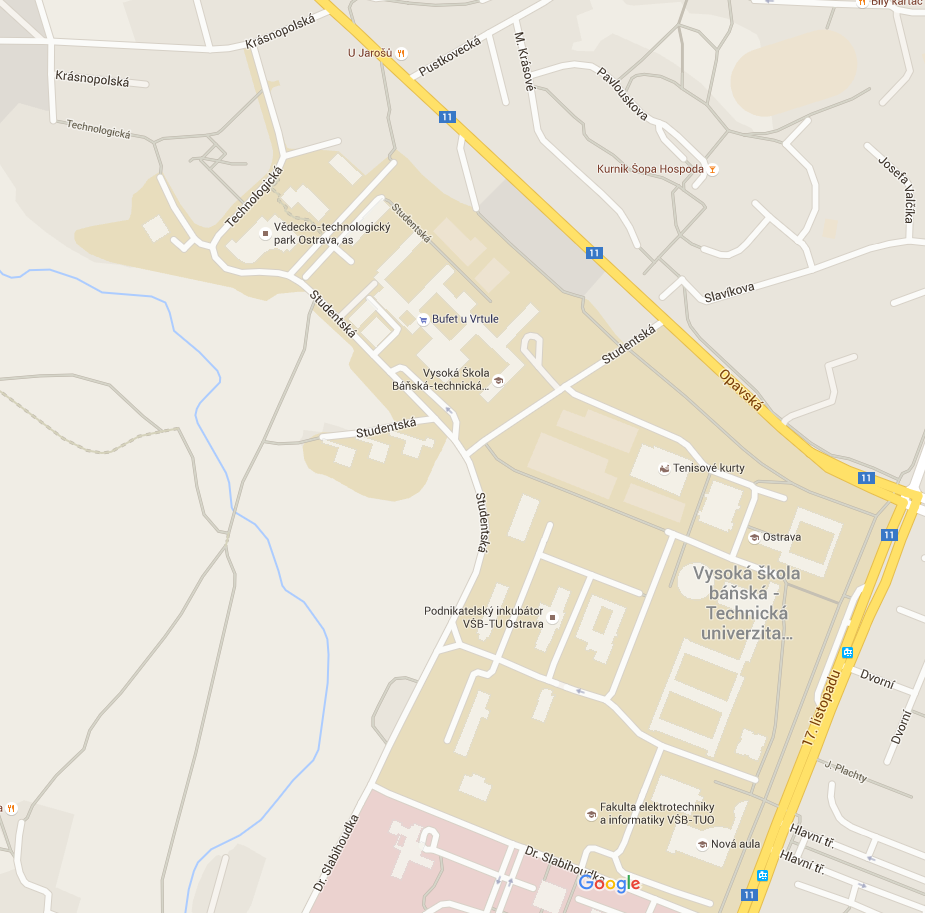 Svítidla na ulicích Studentská a Technologická
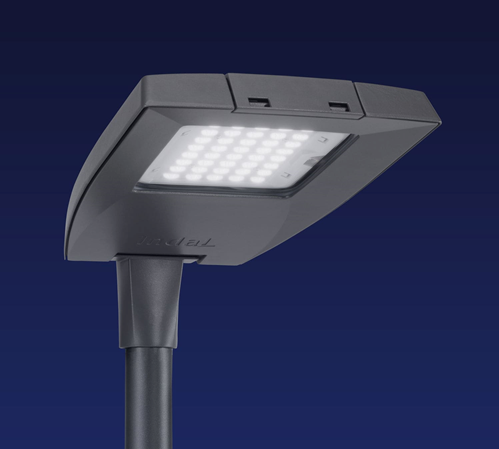 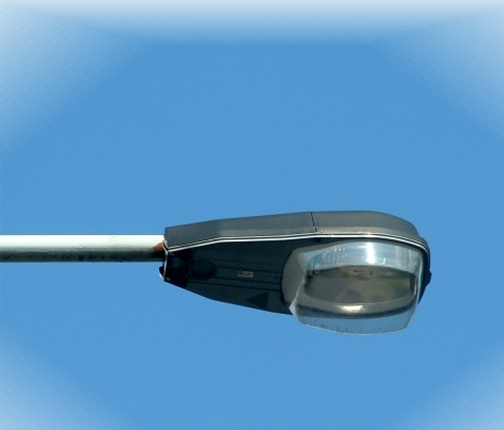 Zhodnocení kvantitativních a kvalitativních parametrů světelných zdrojů a svítidel
Výhody LED oproti NAV:
LED disponuje vyšší měrný výkonem než 70 W výbojka                      (146 lm.W-1 vs. 93 lm.W-1)
LED má vyšší index podání barev (70 vs. 25)
LED modul má mnohem vyšší životnost než NAV (5x VYŠŠÍ)
LED modul má nižší strmost poklesu světleného toku než u NAV
LED lze stmívat v rozsahu 0-100 % příkonu kdežto u NAV pouze na     70 % příkonu
Výhody LED svítidla oproti svítidlu s NAV:
Svítidlo s LED má mnohem vyšší měrný výkon než svítidlo s NAV
Svítidlo s LED má mírně vyšší účinnost optické části 
Svítidlo s LED má vyšší stupeň krytí 
Svítidlo s LED má vyšší odolnost proti mechanickému poškození a také má vyšší stupeň třídy ochrany
Předřadník LED svítidla má mnohem nižší činné ztráty než předřadník svítidla s NAV (1 W vs. 12,4 W)
Zhodnocení světelně-technických parametrů dle ČSN EN 13201-2
Zhodnocení energetické náročnosti dle        EN 13201-5 (Energy performance indicators)
Děkuji za vaši pozornost